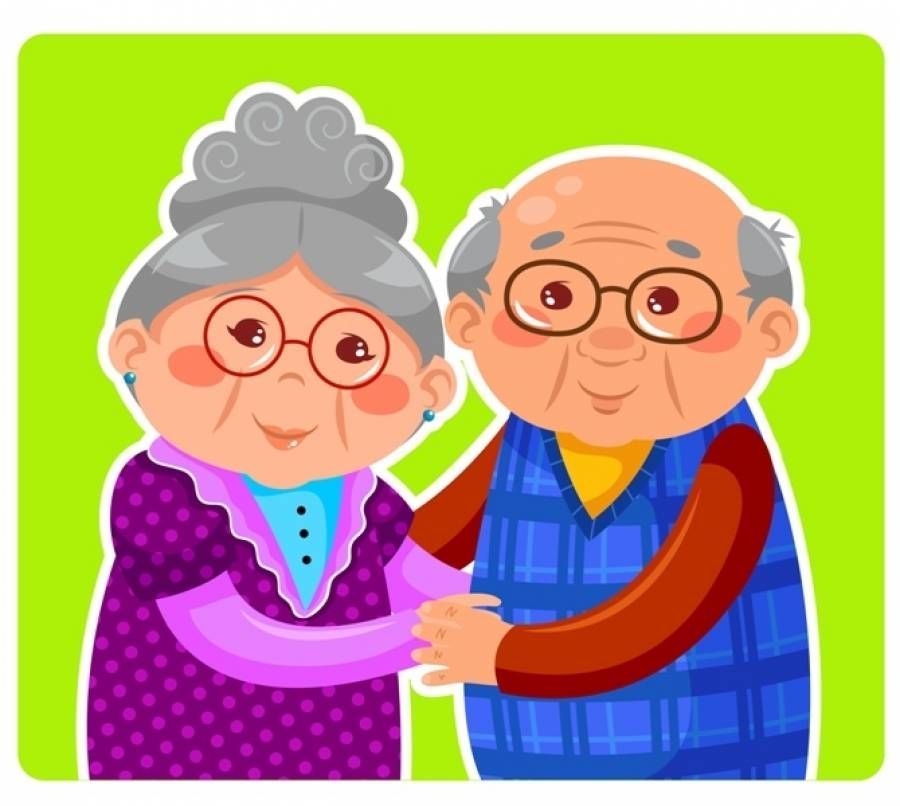 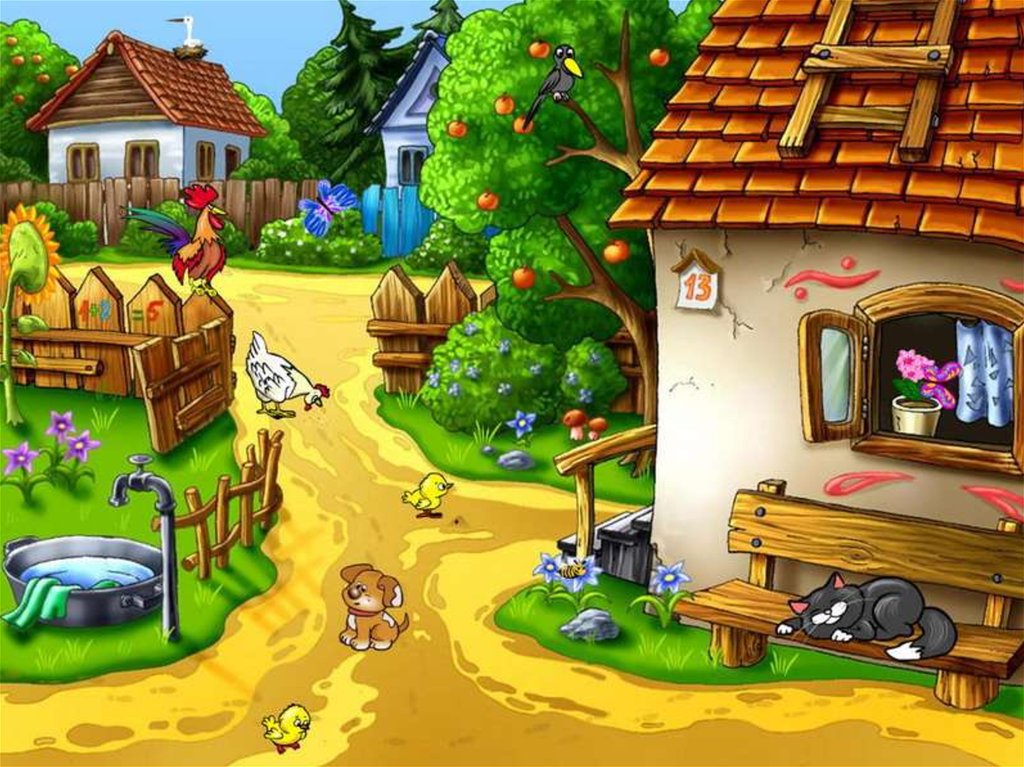 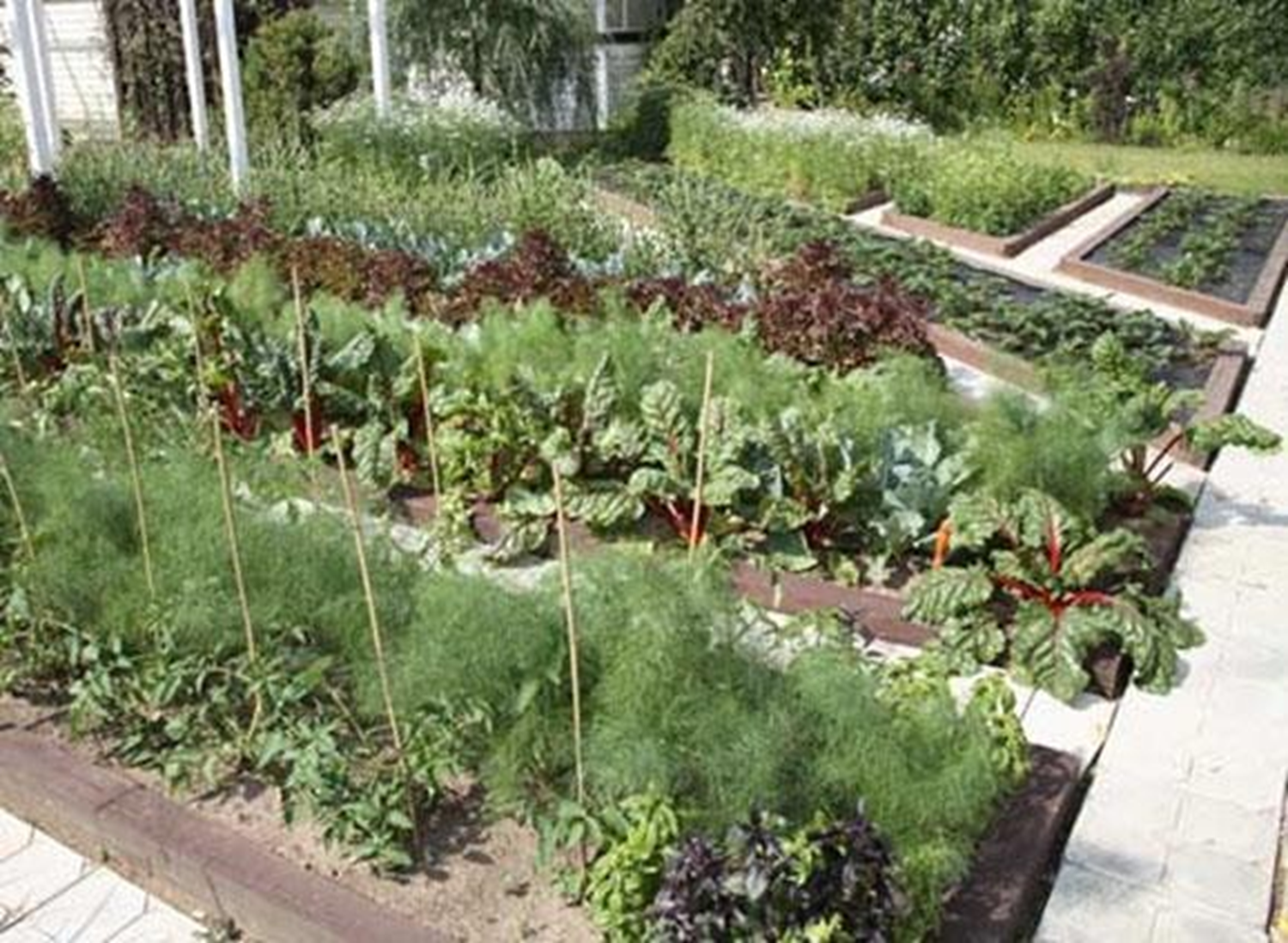 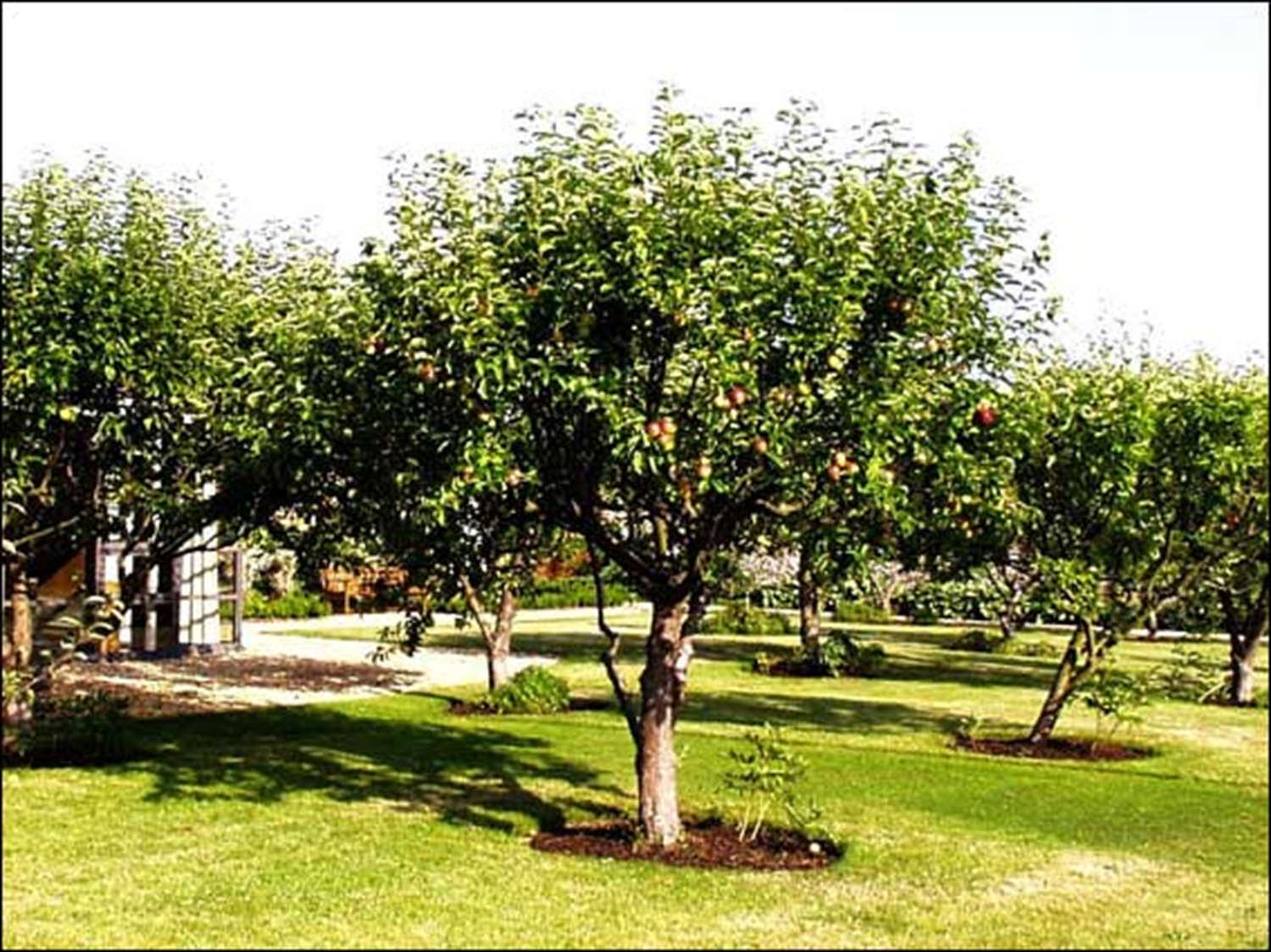 В огороде – жёлтый мяч.
Только не бежит он вскачь.
Он как полная луна,
Вкусные в нём семена.
Фиолетовый кафтан
Носит овощ …
Маленький и горький, луку - брат.
Он бывает, дети, разный –Жёлтый, травяной и красный.То он жгучий, то он сладкий,Надо знать его повадки.А на кухне – глава специй!Угадали? Это …
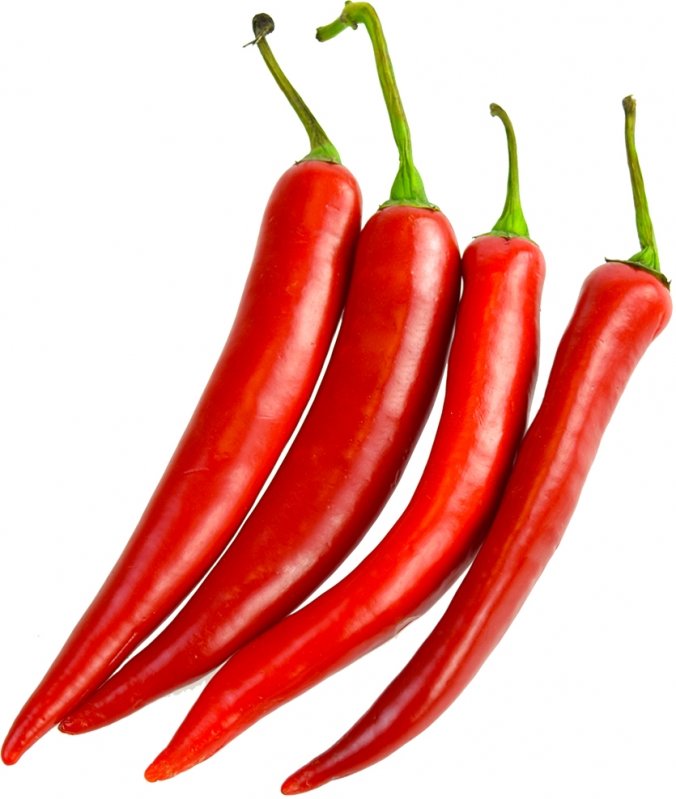 Что за овощ интересный?Говорят, что он полезный,Между листьями укрылся,На земле он развалился.Повернулся на бочок-Это длинный…
Щеки розовые, нос белый,В темноте сижу день целый.А рубашка зелена,Вся на солнышке она.
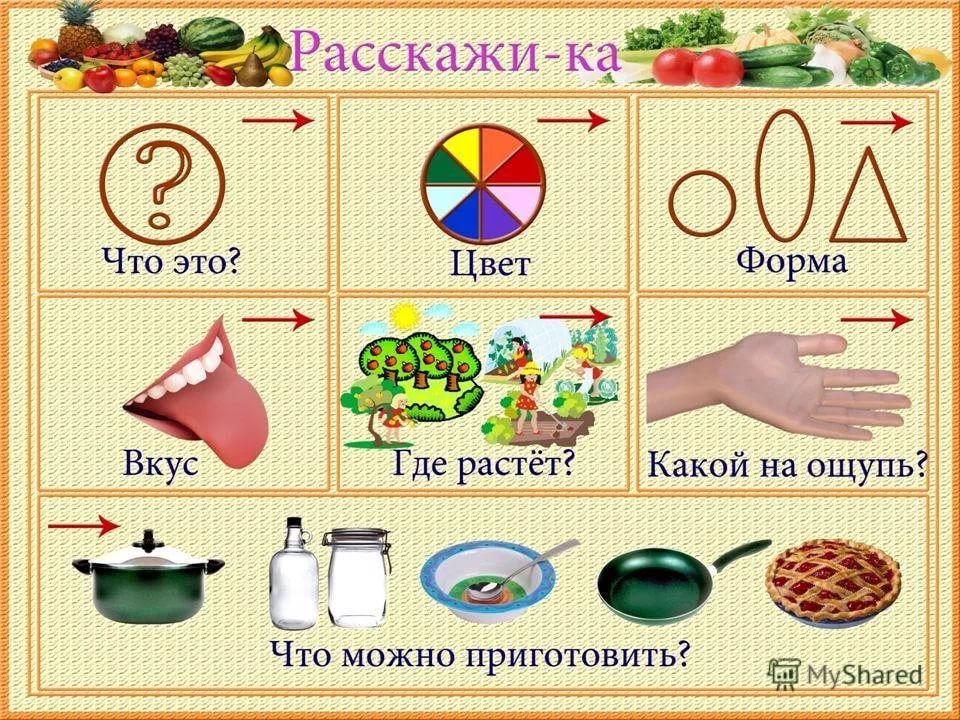